Constraint Satisfaction Problems
Must be
Hot&Sour
Soup
No 
Peanuts
Chicken
Dish
Appetizer
Total Cost
< $30
No 
Peanuts
Pork Dish
Vegetable
Seafood
Rice
Not Both
Spicy
Not
Chow Mein
Constraint Network
1
[Speaker Notes: Unary, binary and N-ry constraints.]
Formal Definition of CSP
A constraint satisfaction problem (CSP) is a triple (V, D, C) where
V is a set of variables X1, ... , Xn.
D is the union of a set of domain sets D1,...,Dn, where Di is the domain of possible values for variable Xi.
C is a set of constraints on the values of the variables, which can be pairwise (simplest and most common) or k at a time.
2
CSPs vs. Standard Search Problems
Standard search problem:
state is a "black box“ – any data structure that supports successor function, heuristic function, and goal test
CSP:
state is defined by variables Xi with values from domain Di
goal test is a set of constraints specifying allowable combinations of values for subsets of variables

Simple example of a formal representation language

Allows useful general-purpose algorithms with more power than standard search algorithms
3
Example: Map-Coloring
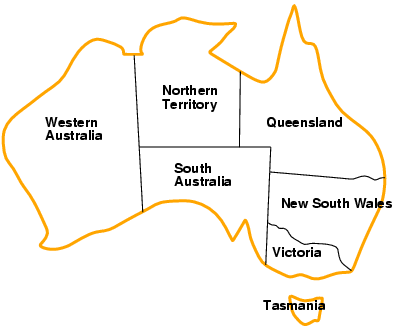 memorize
the names
Variables WA, NT, Q, NSW, V, SA, T 
Domains Di = {red,green,blue}
Constraints: adjacent regions must have different colors

e.g., WA ≠ NT, or (WA,NT) in {(red,green),(red,blue),(green,red), (green,blue),(blue,red),(blue,green)}
4
Example: Map-Coloring
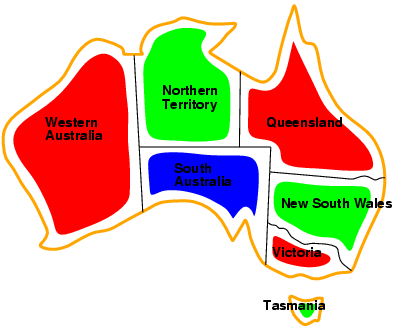 Solutions are complete and consistent assignments, e.g., WA = red, NT = green,Q = red,NSW = green,V = red,SA = blue,T = green
5
Constraint graph
Binary CSP: each constraint relates two variables

Constraint graph: nodes are variables, arcs are constraints
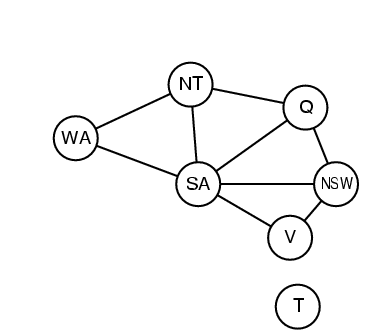 6
Varieties of constraints
Unary constraints involve a single variable, 
e.g., SA ≠ green

Binary constraints involve pairs of variables,
e.g., value(SA) ≠ value(WA)
More formally, R1 <> R2 -> value(R1) <> value(R2)

Higher-order constraints involve 3 or more variables,
e.g., cryptarithmetic column constraints
7
Example: Cryptarithmetic
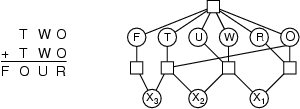 X2
X1
X3
Variables: 
    {F, T, U, W, R, O, X1, X2, X3}
Domains: {0,1,2,3,4,5,6,7,8,9}
Constraints: Alldiff (F,T,U,W,R,O)
O + O = R + 10 · X1
X1 + W + W = U + 10 · X2
X2 + T + T = O + 10 · X3
X3 = F, T ≠ 0, F ≠ 0
X3 = 1
F = 1
X1 = 0
X1 = 1
8
Example: Latin Squares Puzzle
X11    X12    X13    X14
X21    X22    X23    X24
X31    X32    X33    X34
X41    X42    X43    X44
red        RT    RS    RC    RO
green   GT    GS    GC    GO
blue      BT    BS     BC    BO
yellow  YT    YS     YC    YO
Variables                                Values
Constraints: In each row, each column, each major diagonal, there must
be no two markers of the same color or same shape.
How can we formalize this? Let val be color and shape.
V: {Xil | i=1to 4 and l=1to 4}
D: {(C,S) | C  {R,G,B,Y} and S  {T,S,C,O}} 
C: val(Xil) <> val(Xin) if l <> n     (same row)
     val(Xil) <> val(Xnl) if i <> n      (same col)
     val(Xii) <> val(Xll) if i <> l       (one diag)
     i+l=n+m=5 -> val(Xil) <> val(Xnm), il <> nm
9
Real-world CSPs
Assignment problems
e.g., who teaches what class
Timetabling problems
e.g., which class is offered when and where?
Transportation scheduling
Factory scheduling

   Notice that many real-world problems involve real-valued variables
10
The Consistent Labeling Problem
Let P = (V,D,C) be a constraint satisfaction problem.

 An assignment is a partial function f : V -> D that assigns
  a value (from the appropriate domain) to each variable

 A consistent assignment or consistent labeling is an 
  assignment f that satisfies all the constraints.

 A complete consistent labeling is a consistent labeling
  in which every variable has a value.
11
Standard Search Formulation
state:  		 (partial) assignment
initial state:		 the empty assignment { }
successor function: 	 assign a value to an unassigned variable that 			 does not conflict with current assignment
				  fail if no legal assignments

goal test: 		the current assignment is complete
				(and is a consistent labeling)

This is the same for all CSPs regardless of application.

Every solution appears at depth n with n variables we can use depth-first search.

Path is irrelevant, so we can also use complete-state formulation.
12
What Kinds of Algorithms are used for CSP?
Backtracking Tree Search

 Tree Search with Forward Checking

 Tree Search with Discrete Relaxation (arc consistency, 
   k-consistency)

 Many other variants 

 Local Search using Complete State Formulation
13
Backtracking Tree Search
Variable assignments are commutative}, i.e.,
    [ WA = red then NT = green ] same as [ NT = green then WA = red ]


Only need to consider assignments to a single variable at each node.

Depth-first search for CSPs with single-variable assignments is called backtracking search.

Backtracking search is the basic uninformed algorithm for CSPs.

Can solve n-queens for n ≈ 25.
14
Subgraph Isomorphisms
Given 2 graphs G1 = (V,E) and G2 = (W,F).
Is there a copy of G1 in G2?

V is just itself, the vertices of G1
D = W
f: V -> W
C: (v1,v2)  E => (f(v1),f(v2))  F
15
Example
adjacency relation
Is there a copy of the snowman on the left in the
picture on the right?
16
Graph Matching Example
Find a subgraph isomorphism from R to S.
Note: there’s an edge from
1 to 2 in R, but no edge
from a to b in S
R
2
1
Note: must
be 1:1
(1,a)                               (1,b) (1,c) (1,d) (1,e)
4
3
“snowman”
(2,a) (2,b) (2,c) (2,d)                 (2,e)
X      X                X
S
e
(3,a) (3,b) (3,c) (3,d) (3,e)     (3,a) (3,b) (3,c) (3,d) (3,e)
X               X       X        X           X      X       X      X        X
a
c
(4,a) (4,b) (4,c) (4,d) (4,e)
X       X       X                X
b
d
“snowman with hat and arms”
17
Backtracking Search
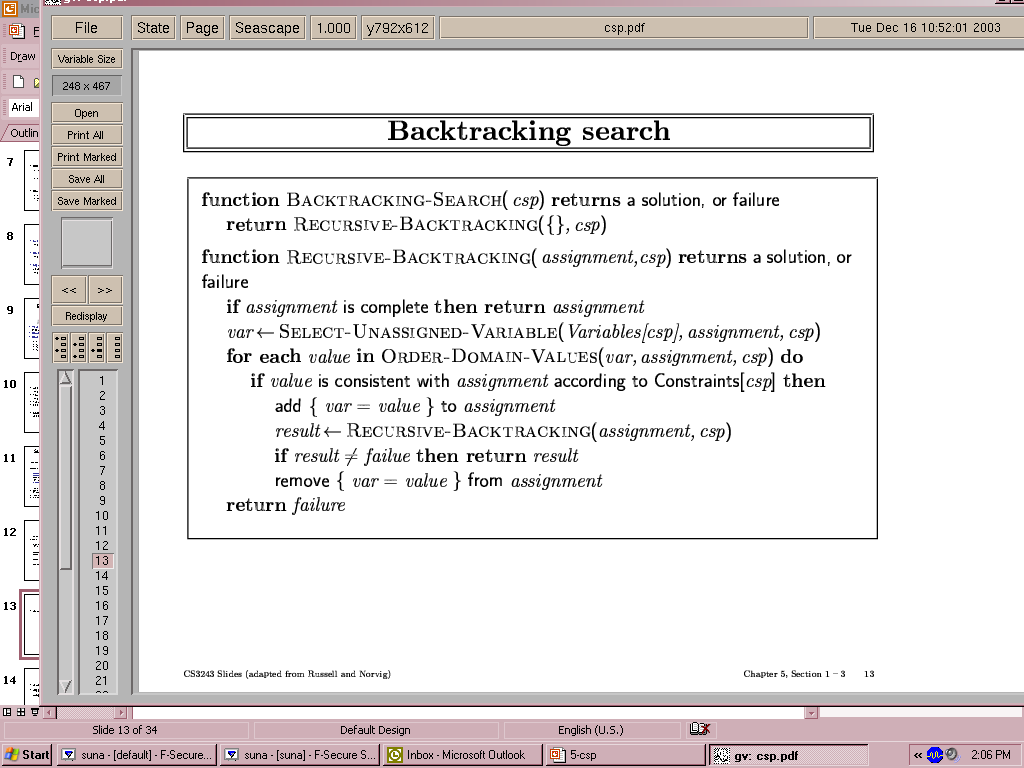 1.
2.
3.
One variable at each tree level
Try all values for that variable (depth first)
Check for consistency, backup if not consistent
18
Backtracking Example
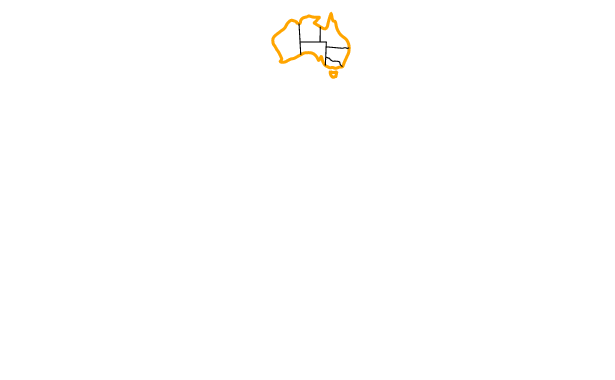 19
Backtracking Example
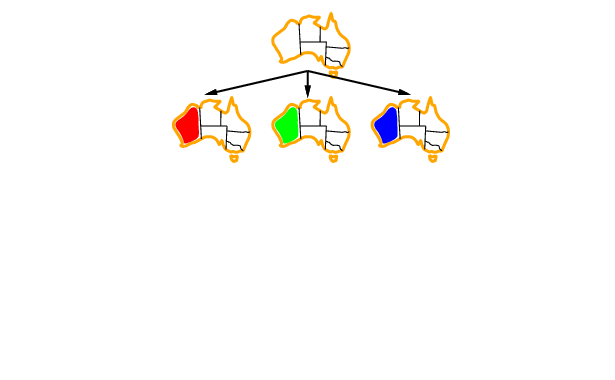 20
Backtracking Example
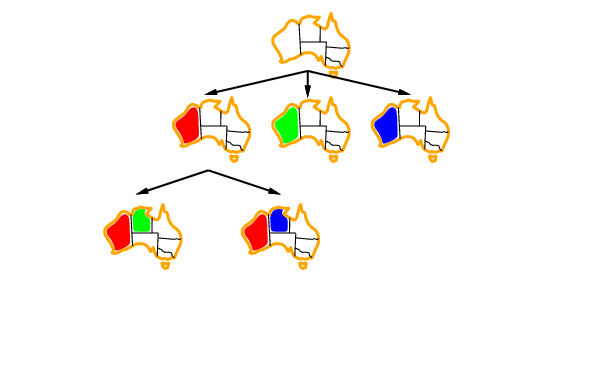 21
Backtracking Example
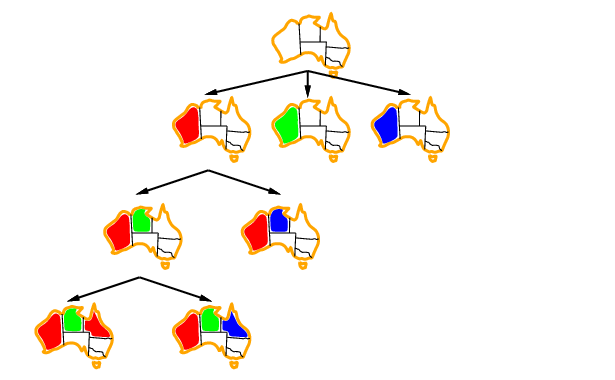 22
Improving Backtracking Efficiency
General-purpose methods can give huge gains in speed:

Which variable should be assigned next?

In what order should its values be tried?

Can we detect inevitable failure early?
23
Most Constrained Variable
Most constrained variable:
choose the variable with the fewest legal values



a.k.a. minimum remaining values (MRV) heuristic
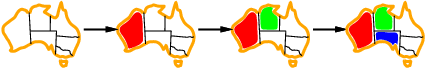 24
Most Constraining Variable
Tie-breaker among most constrained variables
Most constraining variable:
choose the variable with the most constraints on remaining variables
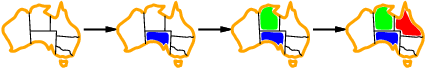 25
Least Constraining Value
Given a variable, choose the least constraining value:
the one that rules out the fewest values in the remaining variables



Combining these heuristics makes 1000 queens feasible
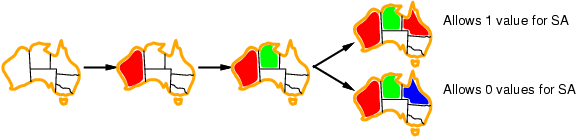 26
Forward Checking
(Haralick and Elliott, 1980)
Variables: U = {u1, u2, … , un}
Values:     V = {v1, v2, … , vm}
Constraint Relation: R = {(ui,v,uj,v’) | ui having value
                          v is compatible with uj having label v’}
uj,v’
ui,v
If (ui,v,uj,v’) is not in R, they are incompatible,
meaning if ui has value v, uj cannot have value v’.
27
Forward Checking
Forward checking is based on the idea that
once variable ui is assigned a value v,
then certain future variable-value pairs (uj,v’)
become impossible.
ui,v
uj,v’
uj,v’
Instead of finding this out at many places on the tree,
we can rule it out in advance.
28
Data Structure for Forward Checking
Future error table (FTAB)
One per level of the tree (ie. a stack of tables)
v1   v2   . . .   vm
u1
u2
:
un
What does it mean if a
whole row becomes 0?
At some level in the tree,
for future (unassigned) variables u
	FTAB(u,v) =  1 if it is still possible to assign v to u
			0 otherwise
29
a b c d e
1  1 1  1 1 1
2  1 1  1 1 1
3  1 1  1 1 1
4  1 1  1 1 1
Graph Matching Example
a b c d e
2  0  0  1 0  1
3  0  1  1 1  1
4  0  1  1 1  1
R
2
1
(1,a)                               (1,b) (1,c) (1,d) (1,e)
4
3
a b c d e
3  0 0  0 0 0
4
a b c d e
3  0 1  0 0 0
4  0 0  0 1 0
(2,c)                         (2,e)
X
S
e
(3,b)
a
c
(4,d)
b
d
30
Book’s Forward Checking Example
Idea: 
Keep track of remaining legal values for unassigned variables
Terminate search when any variable has no legal values
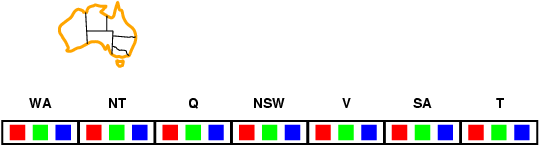 31
Forward Checking
Idea: 
Keep track of remaining legal values for unassigned variables
Terminate search when any variable has no legal values
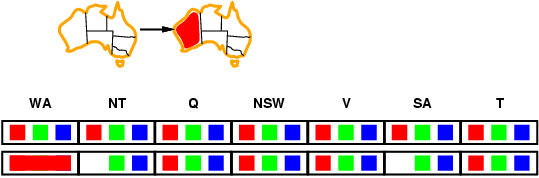 32
Forward Checking
Idea: 
Keep track of remaining legal values for unassigned variables
Terminate search when any variable has no legal values
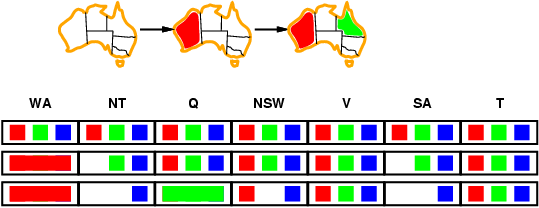 33
Forward Checking
Idea: 
Keep track of remaining legal values for unassigned variables
Terminate search when any variable has no legal values
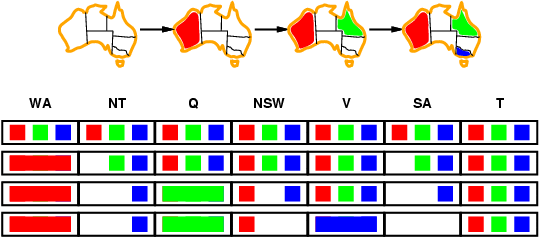 34
Constraint Propagation
Forward checking propagates information from assigned to unassigned variables, but doesn't provide early detection for all failures:





NT and SA cannot both be blue!
Constraint propagation repeatedly enforces constraints locally
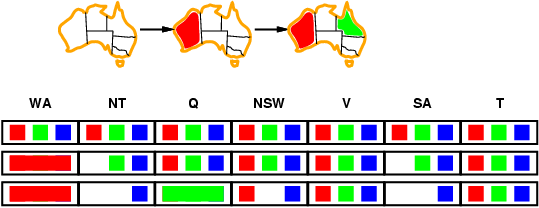 35
Arc Consistency
Simplest form of propagation makes each arc consistent
X Y is consistent iff
for every value x of X there is some allowed value y of Y
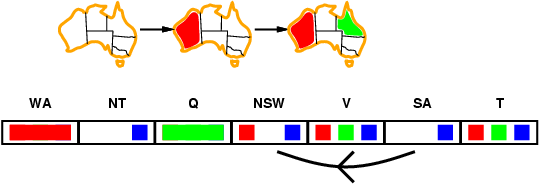 36
Arc Consistency
Simplest form of propagation makes each arc consistent
X Y is consistent iff
for every value x of X there is some allowed value y of Y
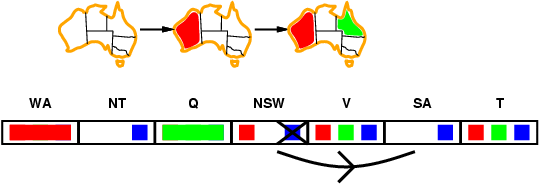 37
Putting It All Together
backtracking tree search
with forward checking
add arc-consistency
For each pair of future variables (ui,uj) that
   constrain one another
Check each possible remaining value v of ui
Is there a compatible value w of uj?
If not, remove v from possible values for ui
	(set FTAB(ui,v) to 0)
38
Comparison of Methods
Backtracking tree search is a blind search.

 Forward checking checks constraints between the
  current variable and all future ones.

 Arc consistency then checks constraints between
  all pairs of future (unassigned) variables.
What is the complexity of a backtracking tree search?

 How do forward checking and arc consistency affect that?
39
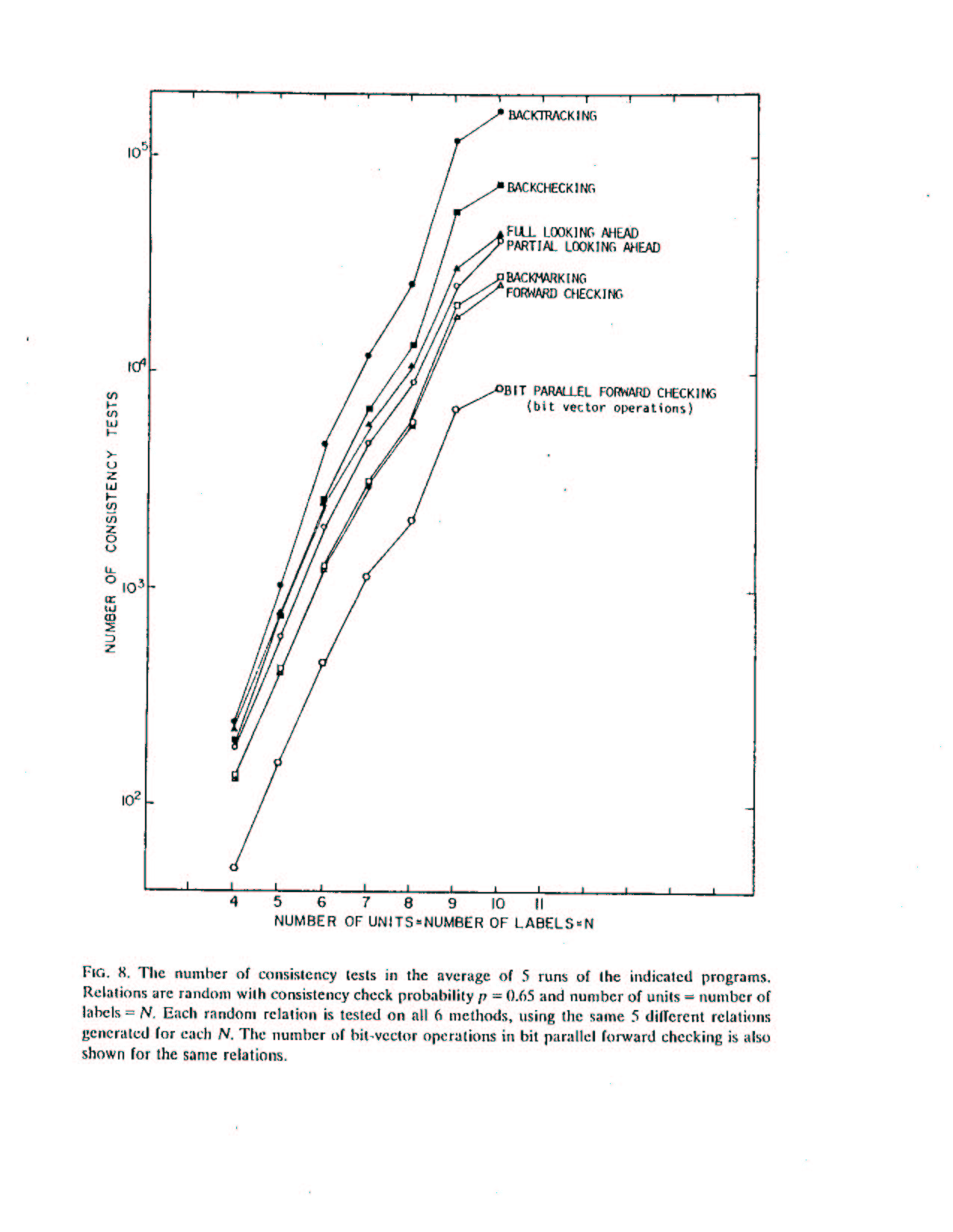 40
Summary
CSPs are a special kind of problem:

states defined by values of a fixed set of variables
goal test defined by constraints on variable values

Backtracking = depth-first search with one variable assigned per node

Variable ordering and value selection heuristics help significantly

Forward checking prevents assignments that guarantee later failure

Constraint propagation (e.g., arc consistency) does additional work to constrain values and detect inconsistencies

Searches are still worst case exponential, but pruning keeps the time down.
41